Satisfiability Modulo Theories
Nikolaj Bjørner 
Microsoft Research
Marktoberdorf  
August 14, 2015
Lectures
Mon:  An Introduction to SMT with Z3

Wed:	  Algorithmic underpinnings of SAT/SMT

Thu:   Theories, Solvers and Applications

Fri:   	  Theory Combination, an Application
Summary so far
Models
Conflict Resolution
Modern SAT solving architecture: 
cooperating Model & Proof search
DPLL(T) architecture:
SAT: case splits, Theory solver: check conjunctions
Theories:
Proofs
This Lecture
Combining Theories

Network Verification: 
An application of Z3 in Azure, SDN, …
As a case study in customizing an SMT solver for an application domain.
Combining THeories
Combining Theories
In practice, we need a combination of theories.

b + 2 = c  and  f(select(store(a,b,3), c-2)) ≠ f(c-b+1)

A theory is a set (potentially infinite) of first-order sentences.

Main questions:
Is the union of two theories T1  T2 consistent?
Given a solvers for T1 and T2, how can we build a solver for
T1  T2?
A Combination History
Foundations
Efficiency using rewriting
1984 Shostak. Theory solvers

1996 Cyrluk et.al Shostak Fix #1

1998 B. Shostak with Constraints 

2001 Rueß & Shankar Shostak Fix #2

2004 Ranise et.al. N.O + Superposition
1979 Nelson, Oppen - Framework

1996 Tinelli & Harindi. N.O Fix

2000 Barrett et.al N.O + Rewriting

2002 Zarba & Manna. “Nice” Theories

2004 Ghilardi et.al. N.O. Generalized
2001: Moskewicz et.al. Efficient DPLL made guessing cheap
2006 Bruttomesso et.al. Delayed Theory Combination
2007 de Moura & B. Model-based Theory Combination
… 2015 Ringeissen, 2013 Jovanovic, 2007 Ganesh, overlapping, polite, shiny, etc.
Disjoint  Theories
Two theories are disjoint if they do not share function/constant and predicate symbols.
= is the only exception.

Example:
The theories of arithmetic and arrays are disjoint.

Arithmetic symbols: {0, -1, 1, -2, 2, …, +, -, *, >, <,  ≥, }
Array symbols: { select, store }
Purification
It is a different name for our “naming” subterms procedure.

b + 2 = c, f(select(store(a,b,3), c-2)) ≠ f(c-b+1)
b + 2 = c, v6 ≠ v7
v1  3, v2  store(a, b, v1), v3  c-2, v4  select(v2, v3),
v5  c-b+1, v6  f(v4), v7  f(v5)
Purification
It is a different name for our “naming” subterms procedure.

b + 2 = c, f(select(store(a,b,3), c-2)) ≠ f(c-b+1)
b + 2 = c, v6 ≠ v7
v1  3, v2  store(a, b, v1), v3  c-2, v4  select(v2, v3),
v5  c-b+1, v6  f(v4), v7  f(v5)
b + 2 = c, v1  3, v3  c-2, v5  c-b+1,
v2  store(a, b, v1), v4  select(v2, v3),
v6  f(v4), v7  f(v5), v6 ≠ v7
Stably Infinite Theories
A theory is stably infinite if every satisfiable QFF is satisfiable in an infinite model.

EUF and arithmetic are stably infinite.

Bit-vectors are not.
Important Result
The union of two consistent, disjoint, stably infinite theories is consistent.
Convexity
A theory T is convex iff
 	for all finite sets S of literals and
	for all a1 = b1 …  an = bn
		S implies a1 = b1 …  an = bn 
		iff  
		S implies ai = bi for some  1  i  n
Convexity: Results
Every convex theory with non trivial models is stably infinite.

All Horn equational theories are convex.
	formulas of the form s1 ≠ r1 …  sn ≠ rn  t = t’
 	
Linear rational arithmetic is convex.
Convexity: Negative Results
Linear integer arithmetic is not convex
	 1  a  2, b = 1, c = 2  implies a = b  a = c

Nonlinear arithmetic
	a2 = 1, b = 1, c = -1 implies a = b  a = c

Theory of bit-vectors

Theory of arrays
	c1 = select(store(a, i, c2), j), c3 = select(a, j)
	implies c1 = c2  c1 = c3
Combination of non-convex theories
EUF is convex (O(n log n))
IDL is non-convex (O(nm))

EUF  IDL is NP-Complete
	Reduce 3CNF to EUF  IDL
	For each boolean variable pi add 0  ai  1
	For each clause p1  p2  p3 add 
		f(a1, a2, a3) ≠ f(0, 1, 0)
Nelson-Oppen Combination
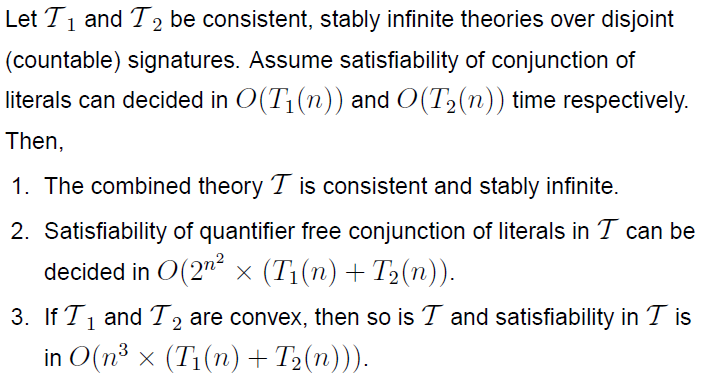 Combining Procedures in Practice
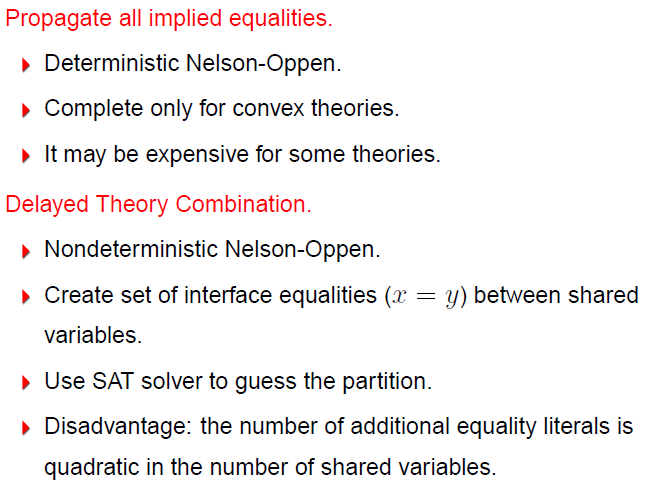 Combining Procedures in Practice
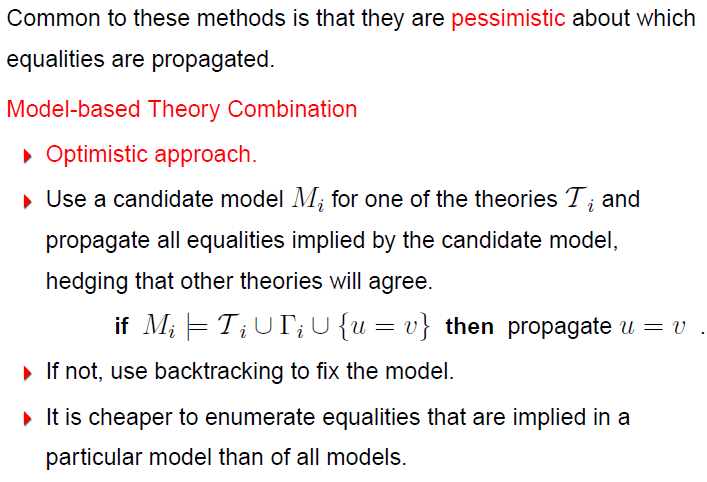 Example
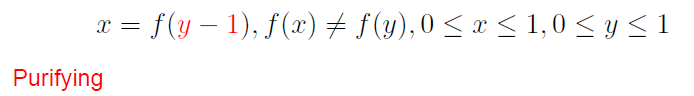 Example
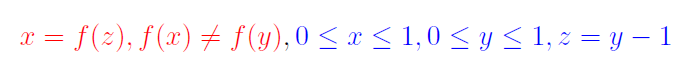 Example
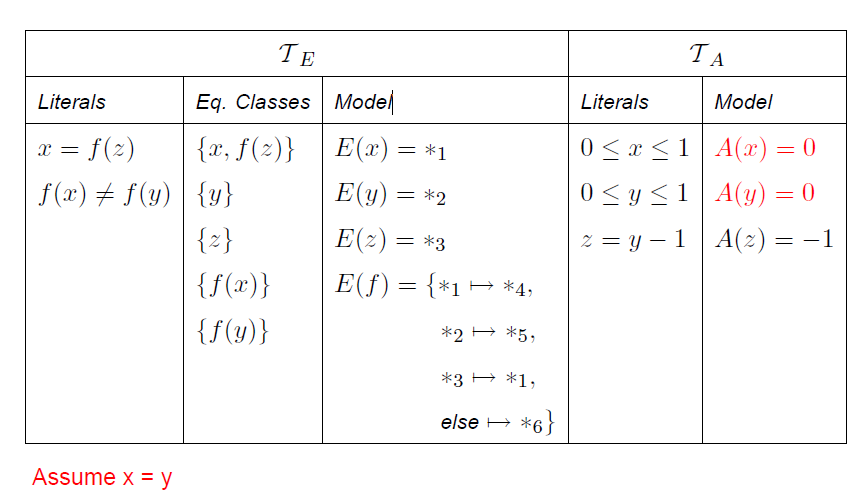 Example
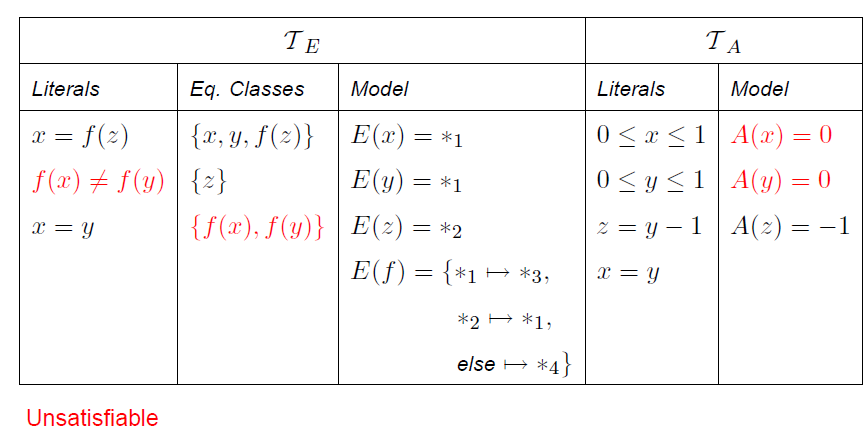 Example
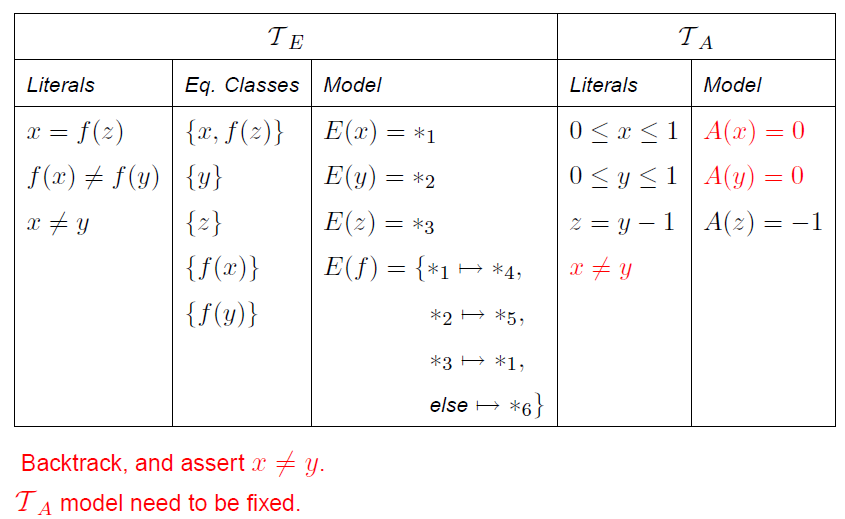 Example
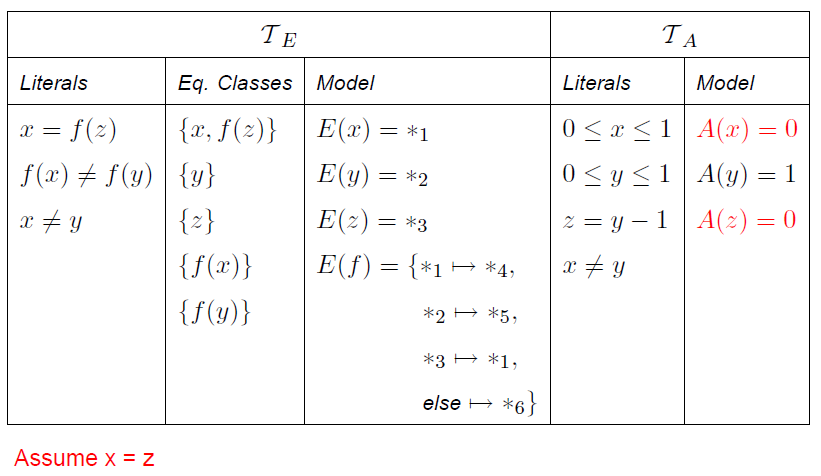 Example
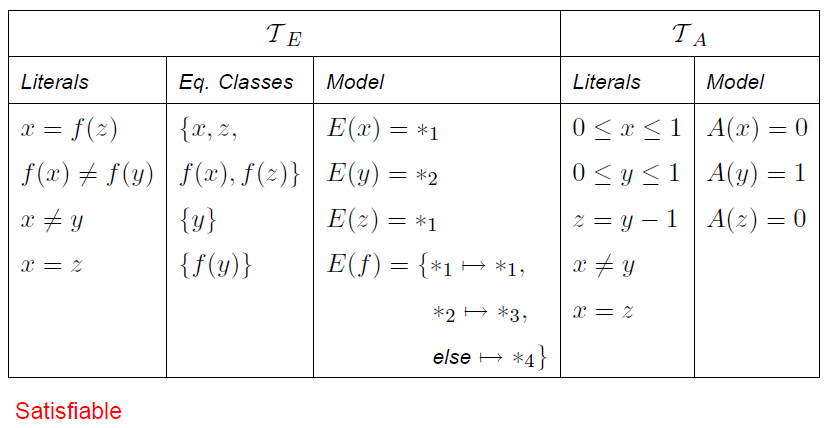 Example
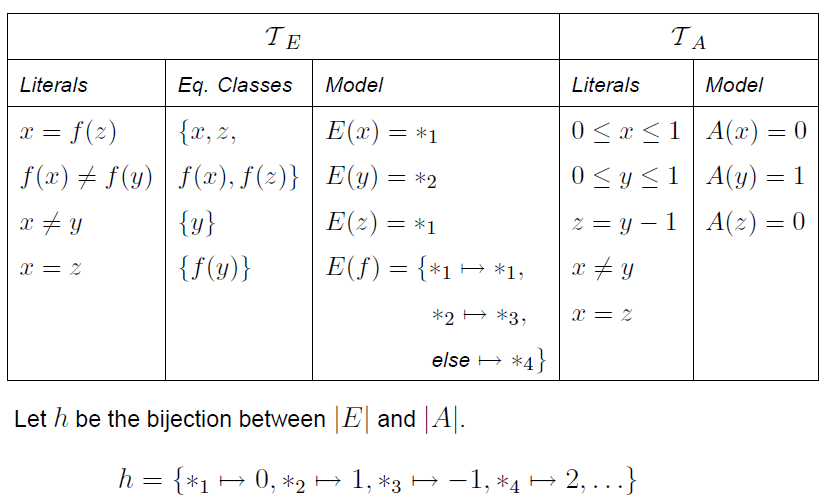 Example
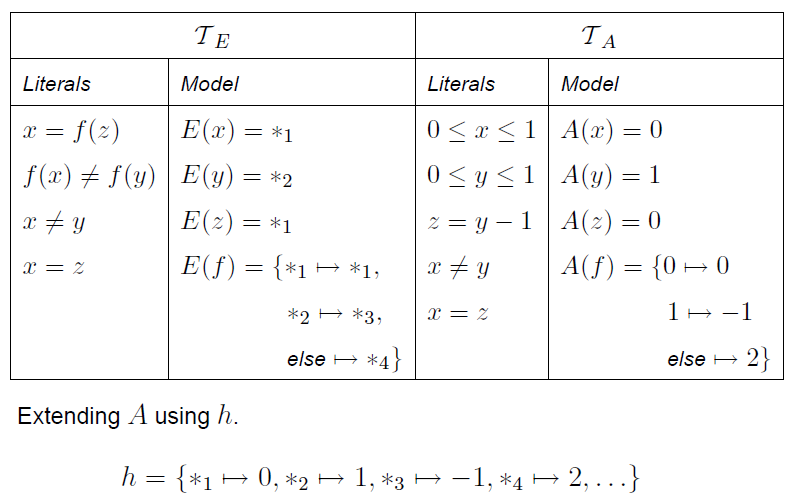 Network Verification with SecGuru
Claims
Complex, reliable, secure, 
Software Defined Networks need
Rigorous guarantees  Modern SE Tools   
Symbolic solvers handle core analysis tasks - we show this in context of Microsoft Azure. 
- SDN calls for domain specific logics and solvers.
PROGRAM VERIFICATION        NETWORKS                  USEFUL SDN TOOLS
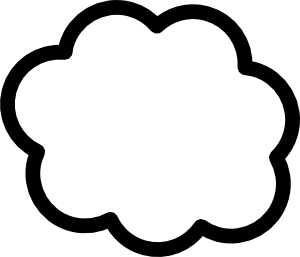 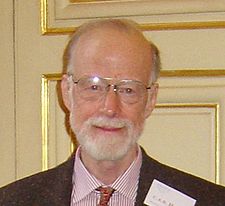 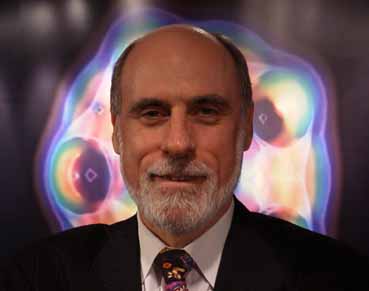 Tony Hoare
Vincent Cerf
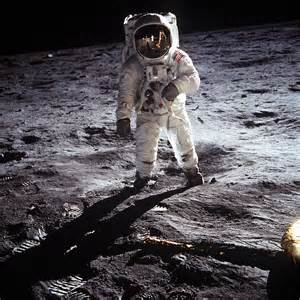 The Hype, Buzz & Opportunity
Software Defined Networking
Programmable Routers & Controllers: OpenFlow, P4
Network Function Virtualization
Virtualization layer for consolidating services 

Huge growth in Azure Cloud
19+ regions, 10K new customers/week, 10% growth MoM, 30T obj, 4.4+ B$ rev.

Emerging commodity technologies
Improved Software tools
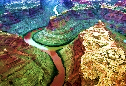 Confluence
Software Defined
Networking
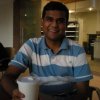 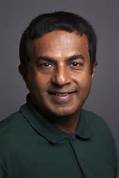 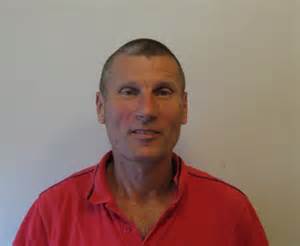 Mooly Sagiv
Karthick Jayaraman
George Varghese
Software
Engineering
Foundations
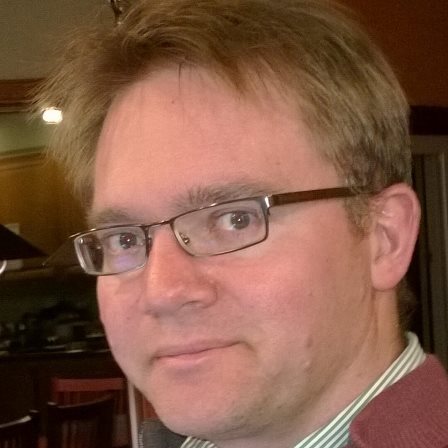 A Cloud run by Masters of Complexity
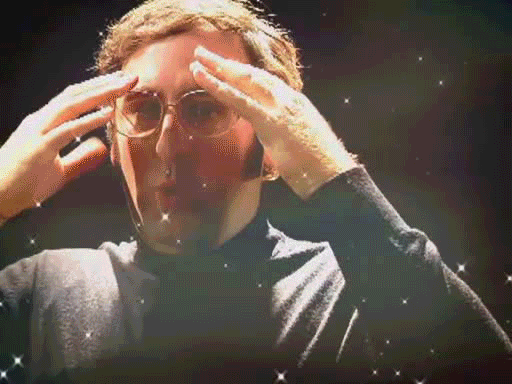 SecGuru
A Cloud Harnessed by Logic/SE
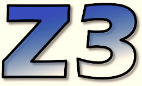 A Data-center Architecture
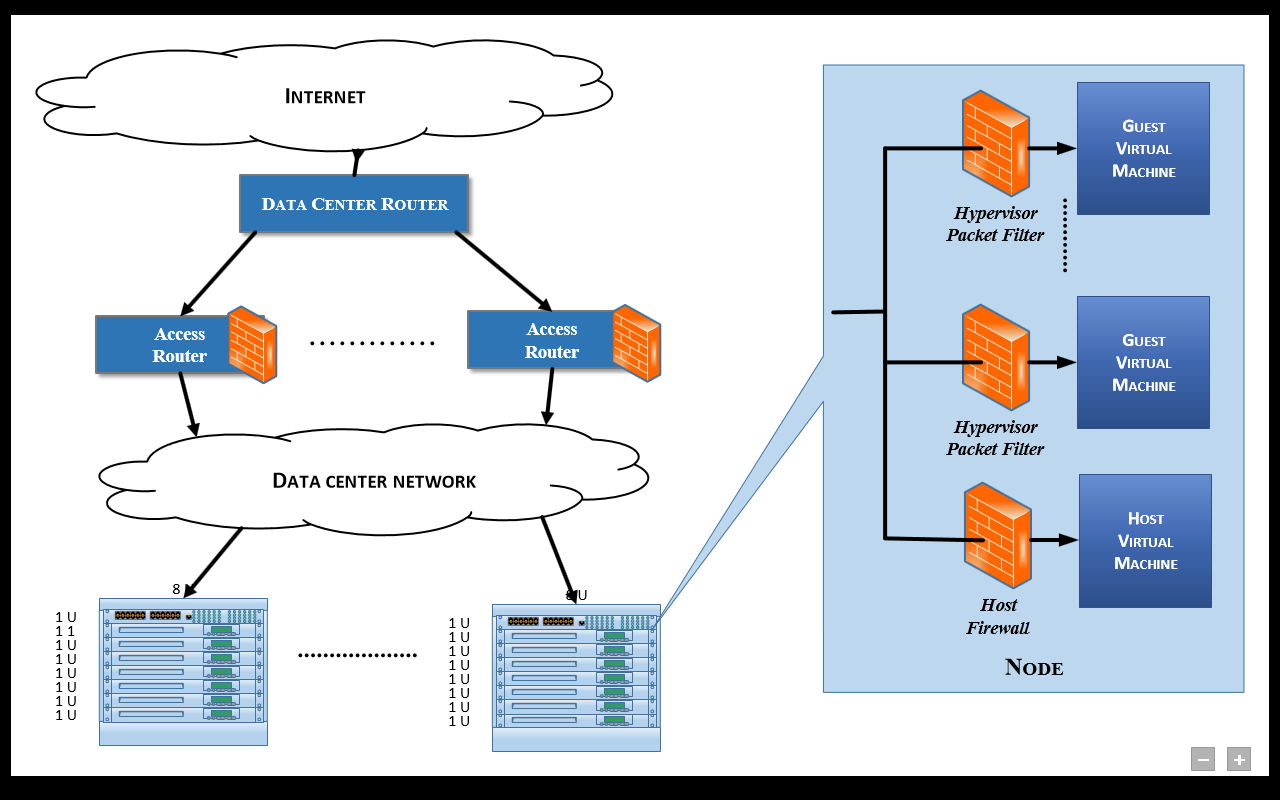 Policy
Policy
Policy
Policy
Policy
Policy
Policy
Policy
Access Control
Contract:
DNS ports on DNS servers are accessible from tenant devices over both TCP and UDP.
Contract:
The SSH ports on management devices are inaccessible from tenant devices.
SecGuru in WANetmon
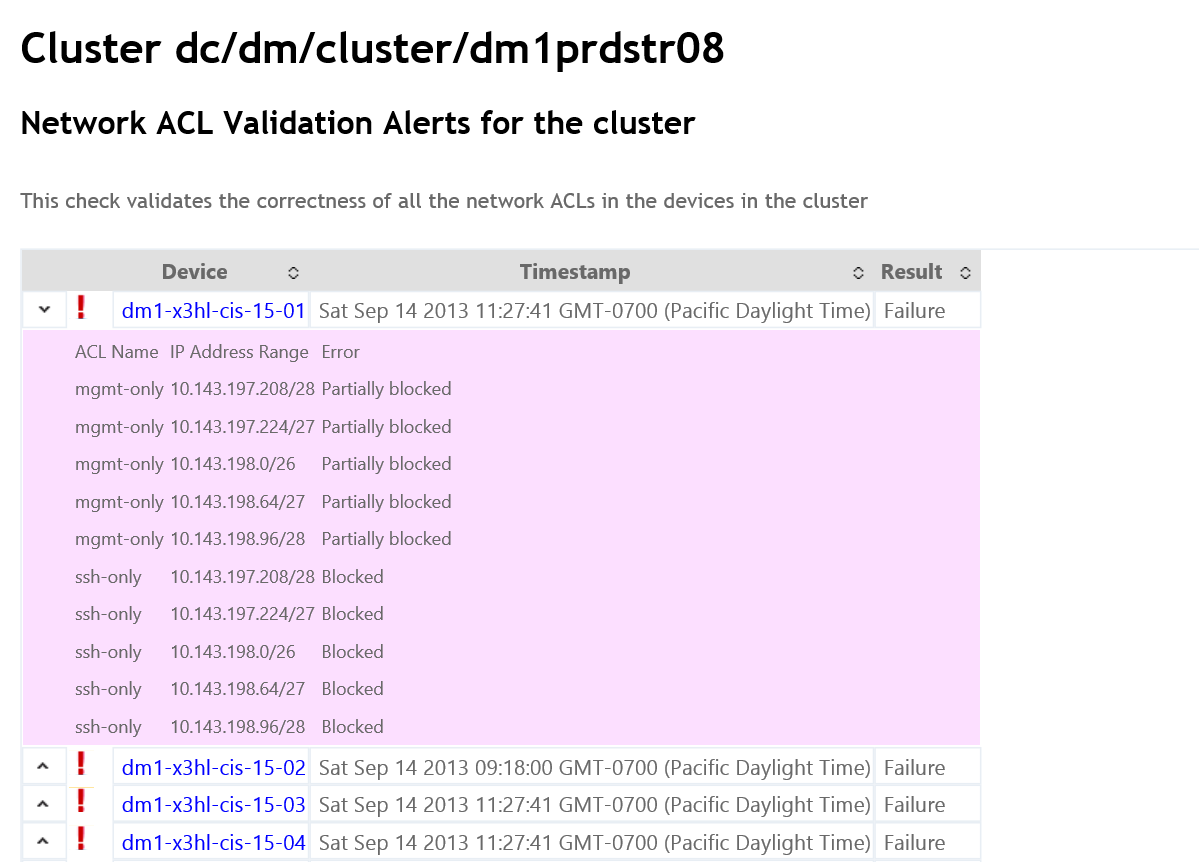 40,000 ACL checks per month
Each check 50-200ms
20 bugs/month (mostly for build-out)
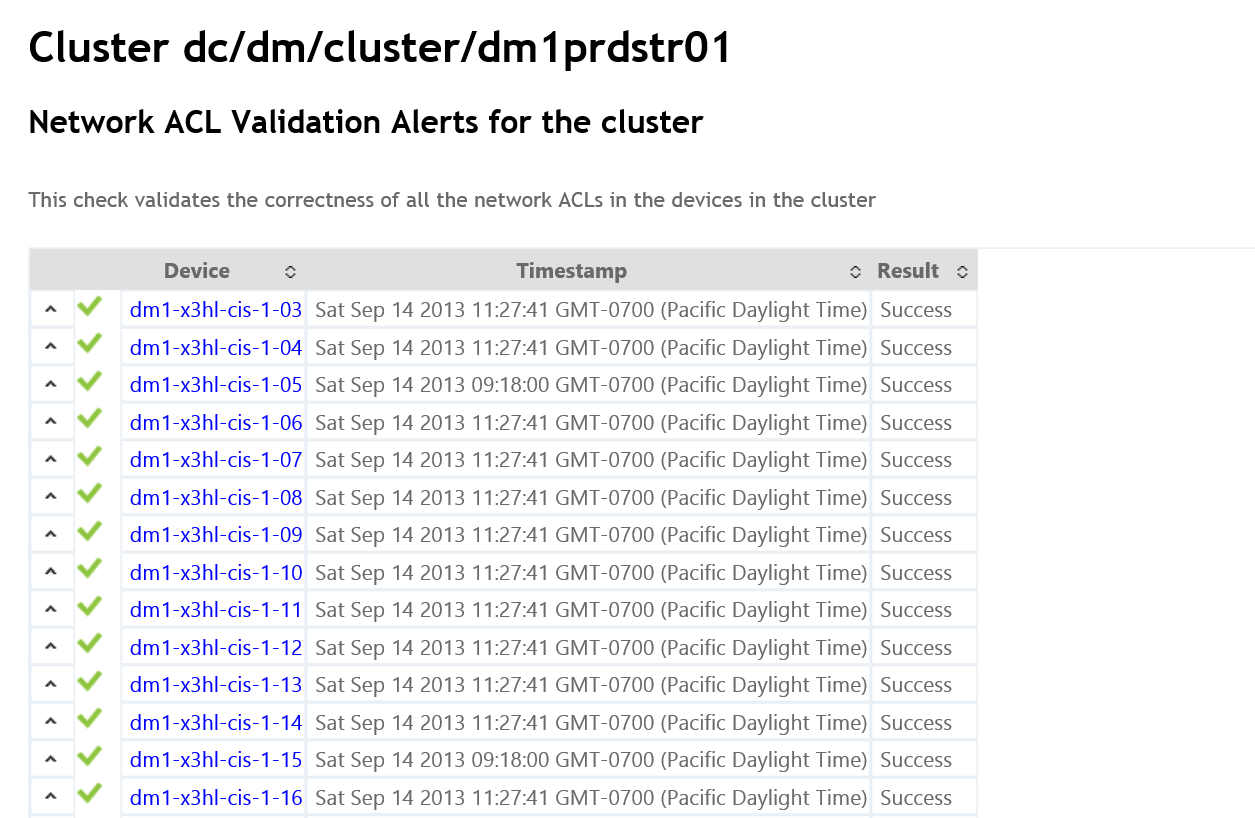 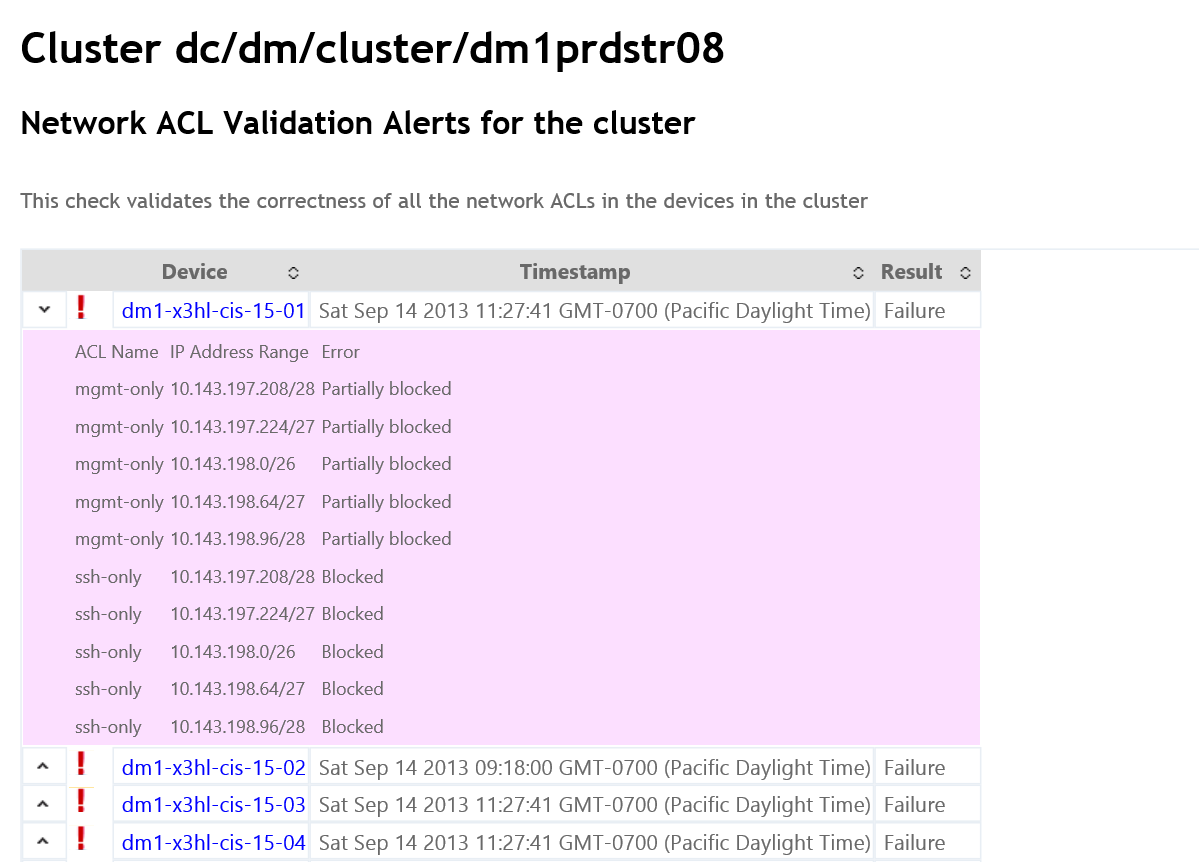 MICROSOFT CONFIDENTIAL
SecGuru for GNS edge ACLs
Regression test suite + SecGuru check correctness of Edge ACL prior to deployment
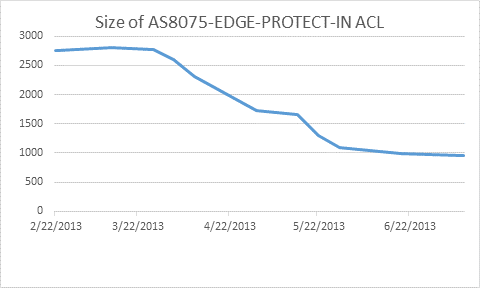 Edge ACL
Regression
Contracts
SecGuru
2700+ to 1000 ACLs
Edge ACL
Regression
Contracts
SecGuru
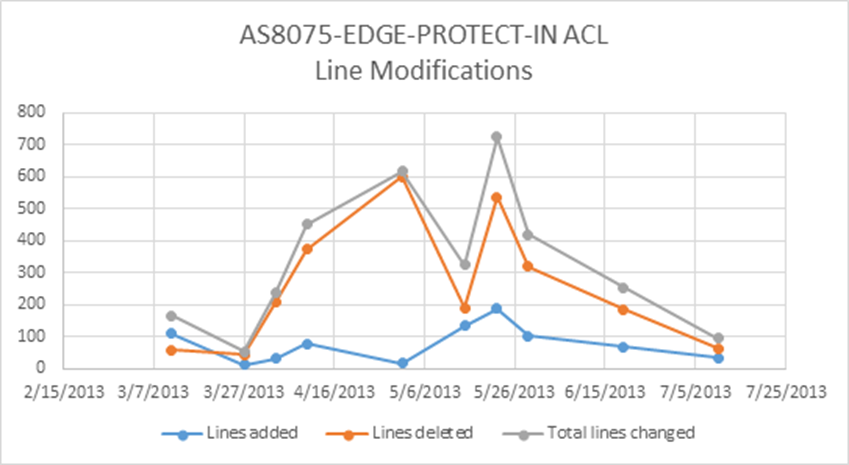 Stable state
Edge ACL
Several major 
Edge ACL pushes
no major impact 
on any services
Policies as Logical Formulas
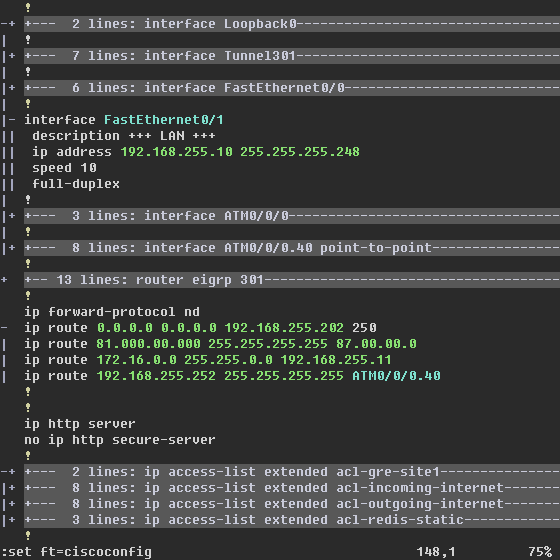 Precise Semantics as 
formulas
Traditional Low level of Configuration network managers use
Combining semantics
Contracts/Policies
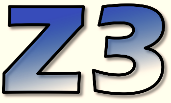 Semantic
Diffs
Policies as Logical Formulas
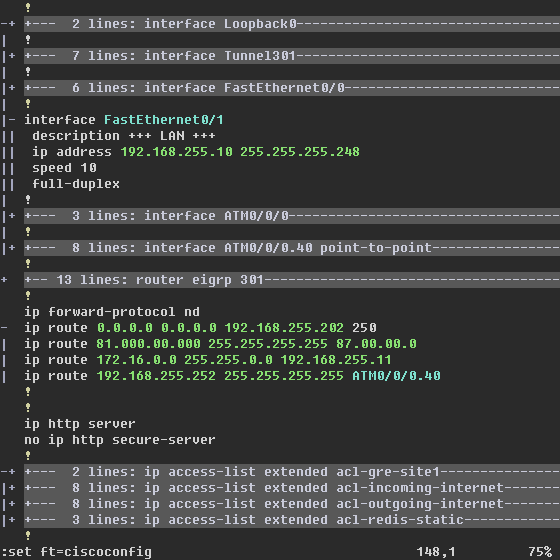 Precise Semantics as 
formulas
Traditional Low level of Configuration network managers use
Combining semantics
Contracts/Policies
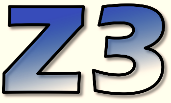 Semantic
Diffs
From one violation to all violations
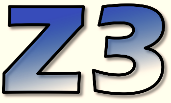 Semantic
Diffs
dstIp
dstIp
srcPort
srcIp
srcIp
SecGuru contains optimized algorithm for turning single solutions into all (product of ranges)
All-BVSAT: A compact model enumeration
[Speaker Notes: Explain in detail about the unsatisfiability check in Z3]
All-BVSAT: A compact model enumeration
dstIp
srcPort
srcIp
[Speaker Notes: Explain in detail about the unsatisfiability check in Z3]
All-BVSAT: A compact model enumeration
dstIp
dstIp
srcPort
srcIp
srcIp
[Speaker Notes: Explain in detail about the unsatisfiability check in Z3]
Network Verification: Opportunities
Verifying Backup Equivalence

Verifying Flow Properties


Verifying Controllers and middle-boxes

Verifying SDN Compilers (P4/OpenFlow)

Synthesizing Control Plane
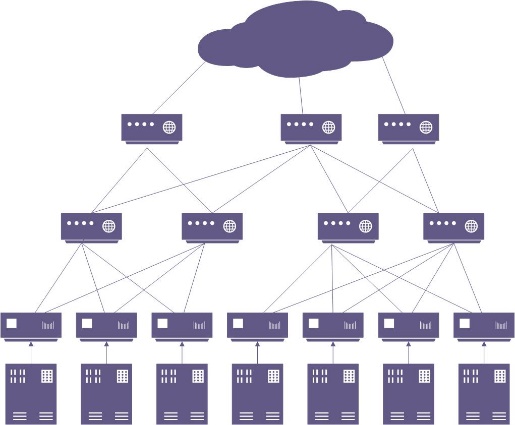 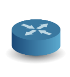 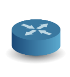 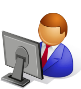 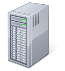 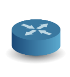 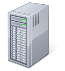 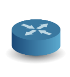 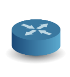 Summary
Many program analysis queries contain logic component.
SMT solvers provide well suited, general purpose, engines.

SMT technologies:
SAT + Theory Solvers + Theory Combination

Network Verification as a timely domain
Calculus and Solvers